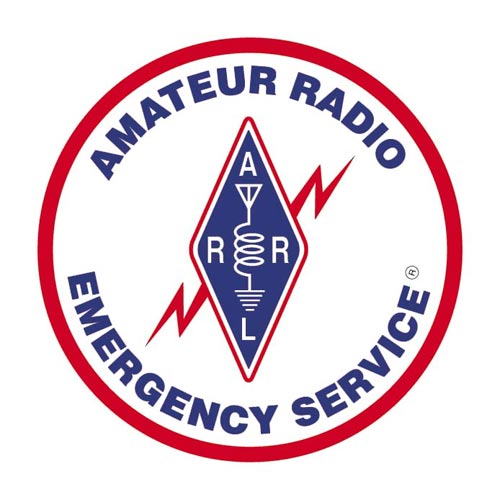 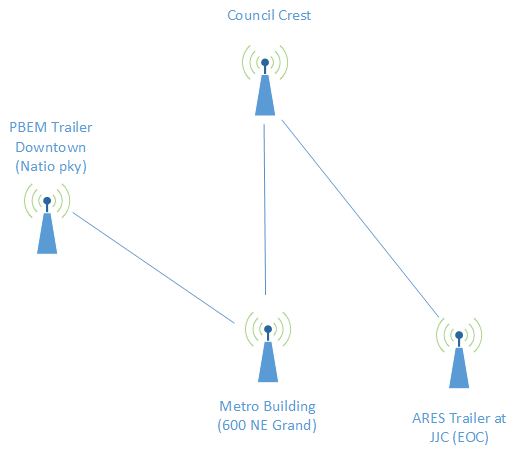 Multnomah County ARES
Feb 2017
MultnomahARES.org   Leadership@multnomahARES.org
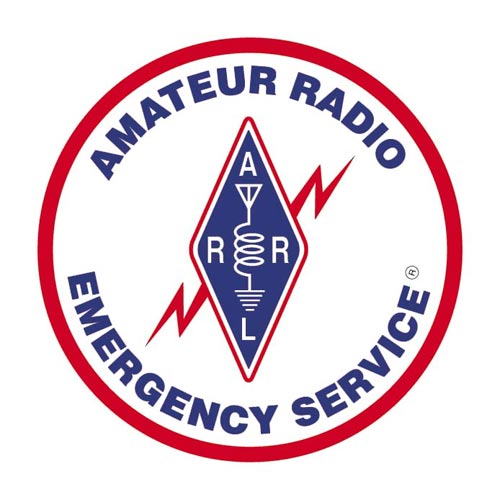 Welcome to the ARRL field unit for Multnomah County!
First Meeting?  Please introduce yourself!

Please sign the attendance sheet.
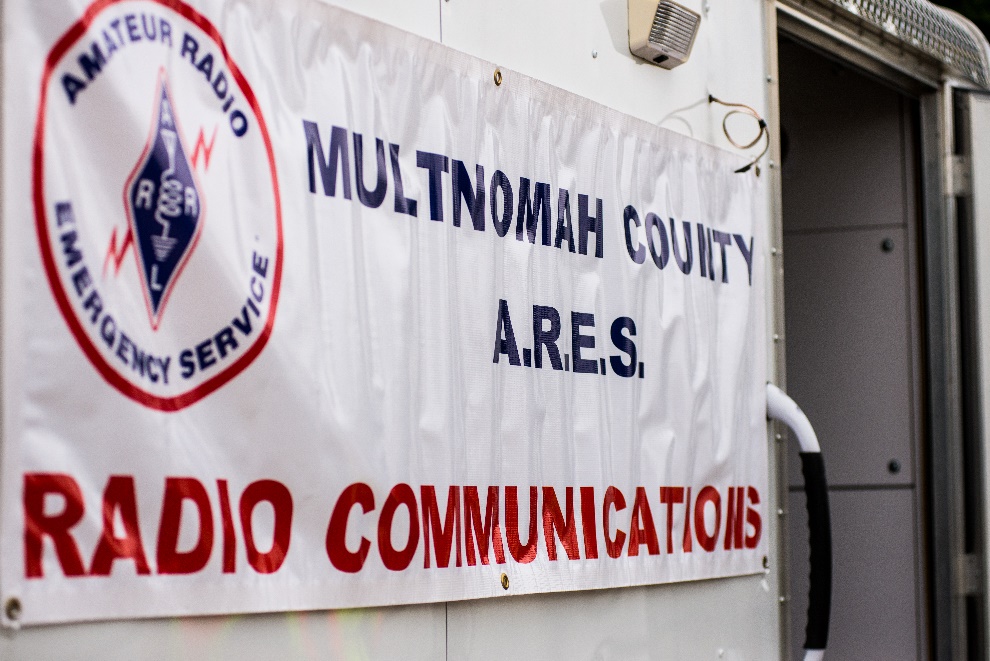 Photo: Robert Anglin
Leadership Team
Emergency Coordinator:  Nathan Hersey N9VCU
Assistant EC: Adam Karol KF7LJH
Assistant EC: Robert Anglin WX5TEX
Assistant EC: Deb Provo KK7DEB
Training Manager: Eli Pride W7ELI
Net Manager: Marino Duregon KG7EMV
Web Master: Brian Cochrane KE7QPV
PIO: Steve Hall W7RSH
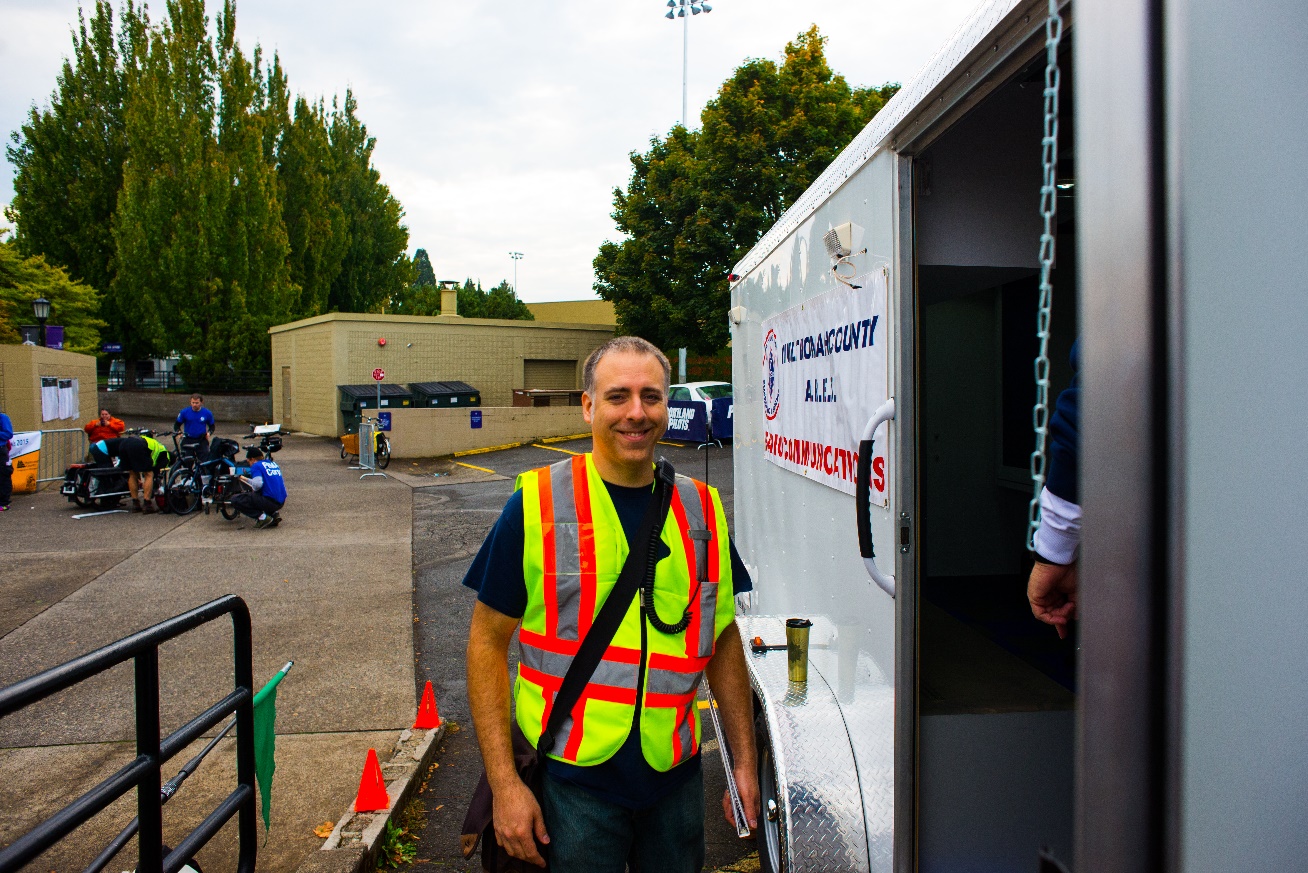 Photo: Robert Anglin
Team Leaders
A- Robert Anglin
B- Matthew Bradburn
C- Steve Hall
D- Nate Hersey
E- Eli Pride
M-Adam Karol
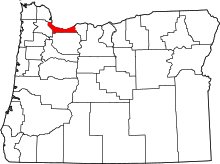 Regular Meetings and Nets
Clubs are where you can get ham stuff we don’t teach or drill!!!!
PARC: Fourth Friday of the Month, 7:30pm at Liberty Centre Building (W7LT.org) 
HVARC: Third Thursday of the Month, 7:30pm MHCC Rm 1001 (WB7QIW.org) 

Digital Modes Training Net - first Tuesday of each month 8PM, 443.300 (100 Hz tone) 

THTN: 2nd and 4th Tues, 8:00 P.M. 147.180 (PL tone103.5)

ARES net: Wednesdays 7:00pm on 146.840

Neighborhood Emerg. Comms Training net (NECTN):        Sundays 8:00pm on ARRG Linked system
Agenda
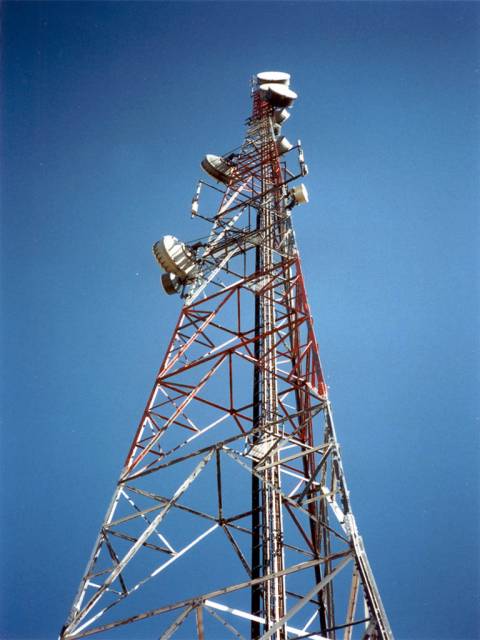 Leadership Updates

Events Completed

Events Upcoming

Training
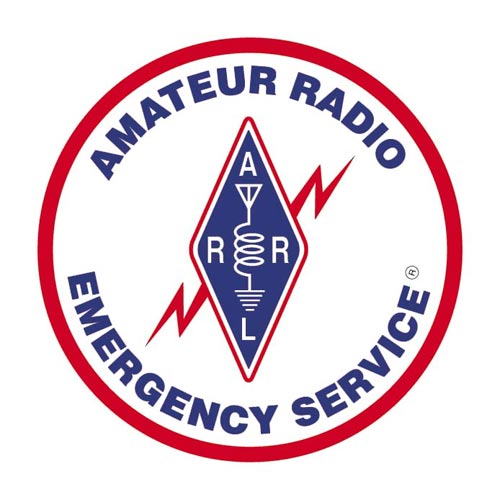 Leadership updates
Contact Leadership
Leadership@multnomahares.org
New Folks Q&A @ 6:15 prior to the meeting

Planning for Spring SET Continues
County Ask Submitted
Weekday Pros drill in June
New SOP approved
Work to do on the coordination front
Outreach events
Duty Officer Requests
Events Completed
C/A Team Drill 

Lessons Learned:
Drills should assume that resource net protocols have already been completed

Net Control can always send traffic off freq to be passed

Field Kits are working well!
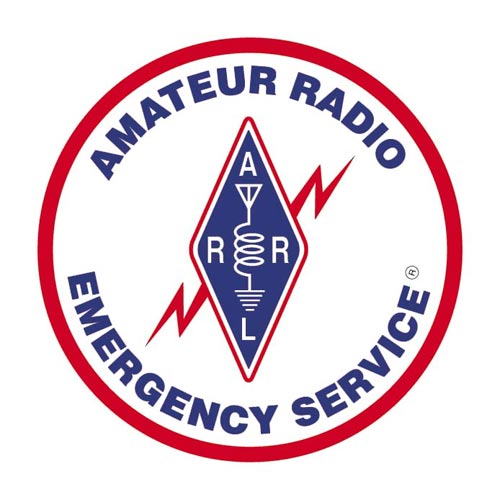 Events/Training Upcoming
Team Led Drill    Sat Mar 11th 
Echo and Bravo Team

NO HF CERT (had been planned for Mar 18th)

Roll up J Pole Workshop Sat Mar 25th 
Contact Deb (dprovo@yahoo.com) for details

Spring SET Sat April 22nd
Other Announcements?
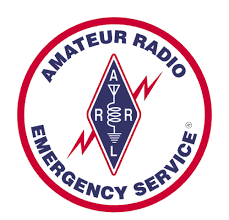 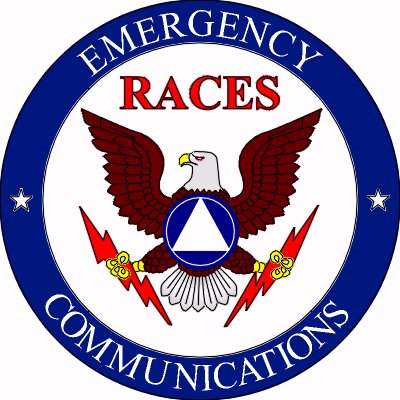